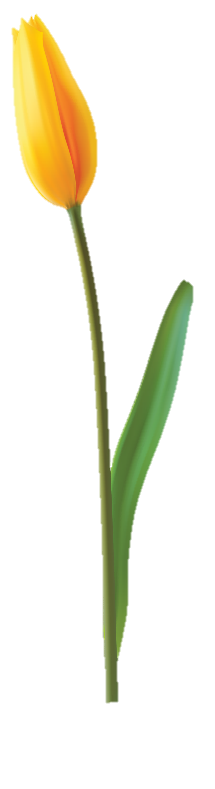 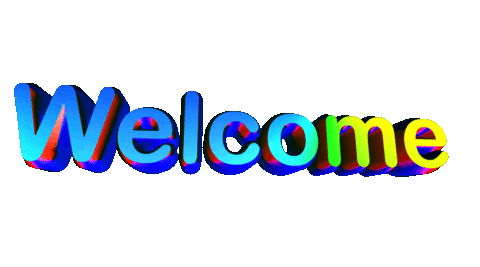 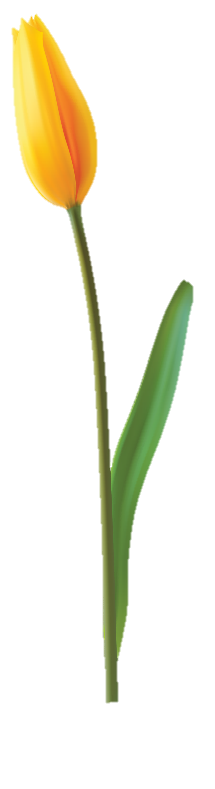 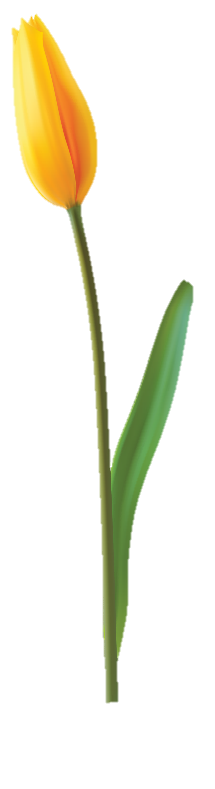 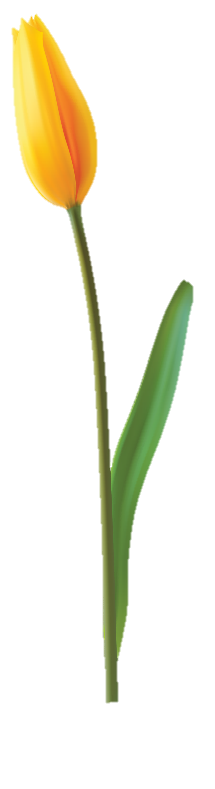 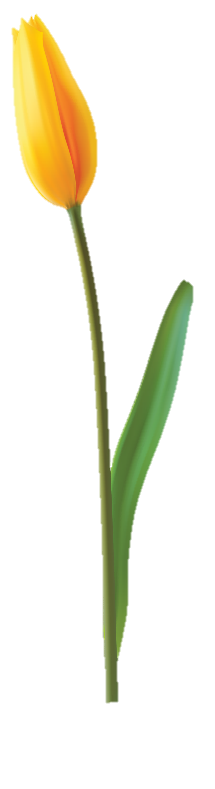 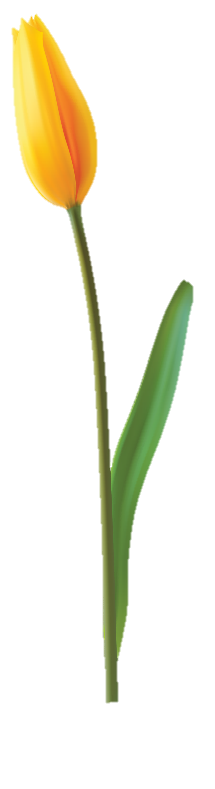 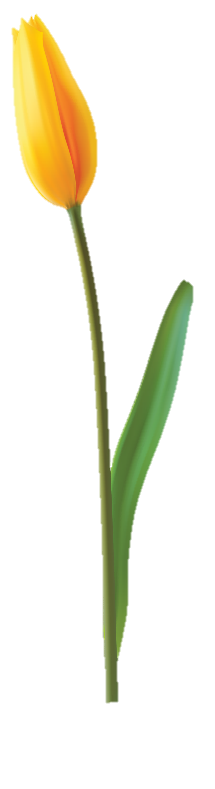 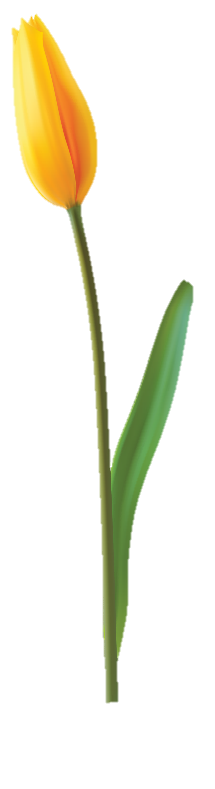 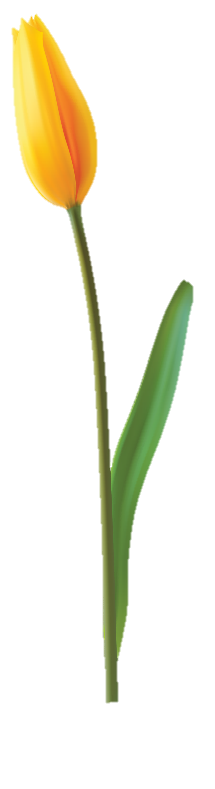 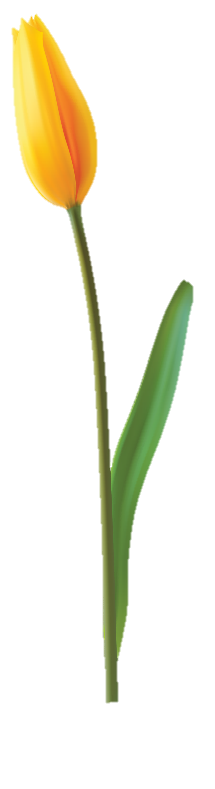 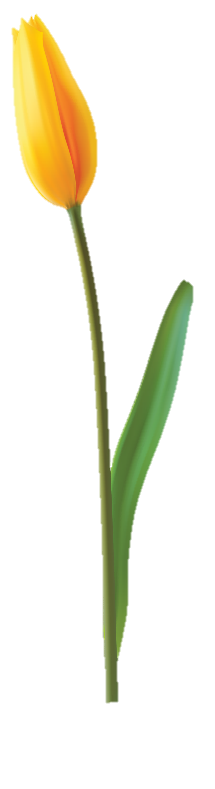 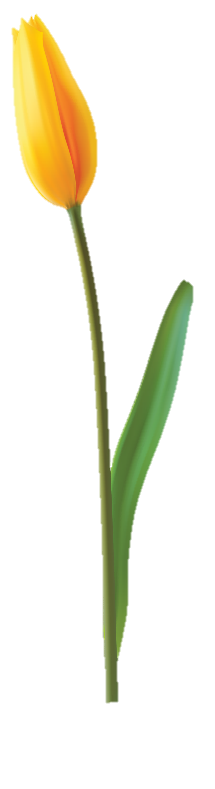 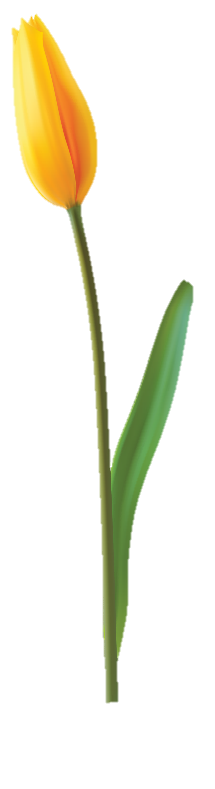 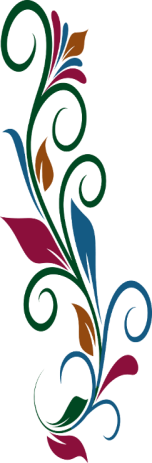 PRESENTED BY
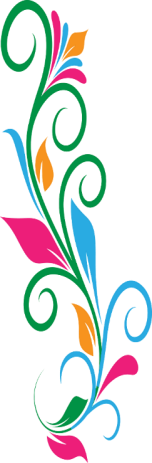 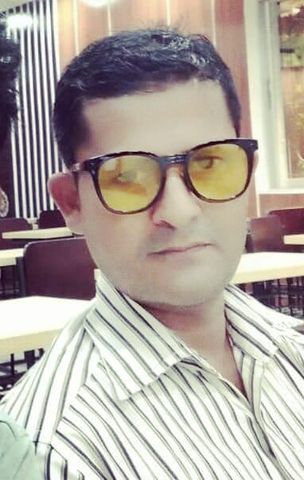 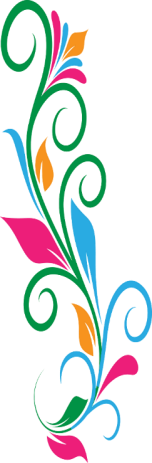 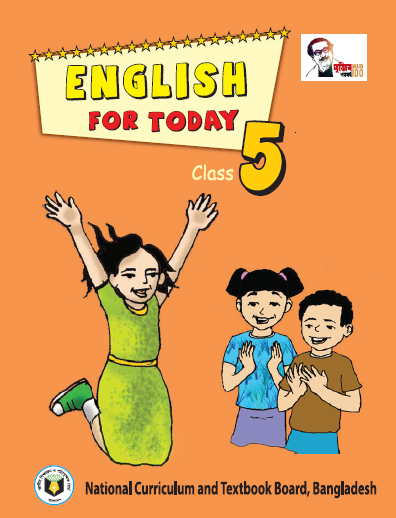 Lesson  introduce
Md Soyel Rana
Assistant Teacher
Baksha Sundorpur Govt Primary Sschool
Ranisonkail Thakurgoan
E-mail- soyelranalp@gmail.com
Class-5
Subject: English
Unit:-12
Lesson:1
( Hi Tamal …..special place)
Page:14
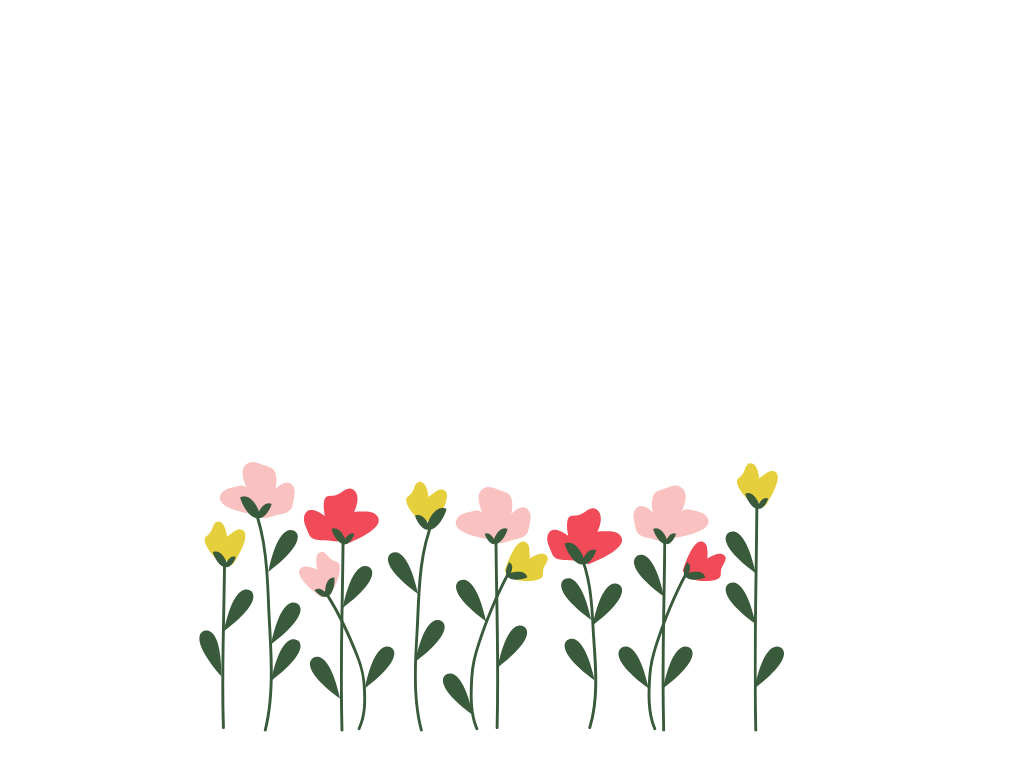 Learning Outcomes
Student’s will be able to-
Listening:1.3.1- to recognize which words in a sentence are 	     stressed. 
Speaking:1.1.1-to say words and phrases and sentences with 	     proper sounds and stress.
Reading: 1.5.1-to read words , phrases and sentences with 	    proper pronunciation , stress and intonation.
Writing:   5.1.3-to make sentences using words nd phrases 	    ,following instructions.
What can you see in the picture?
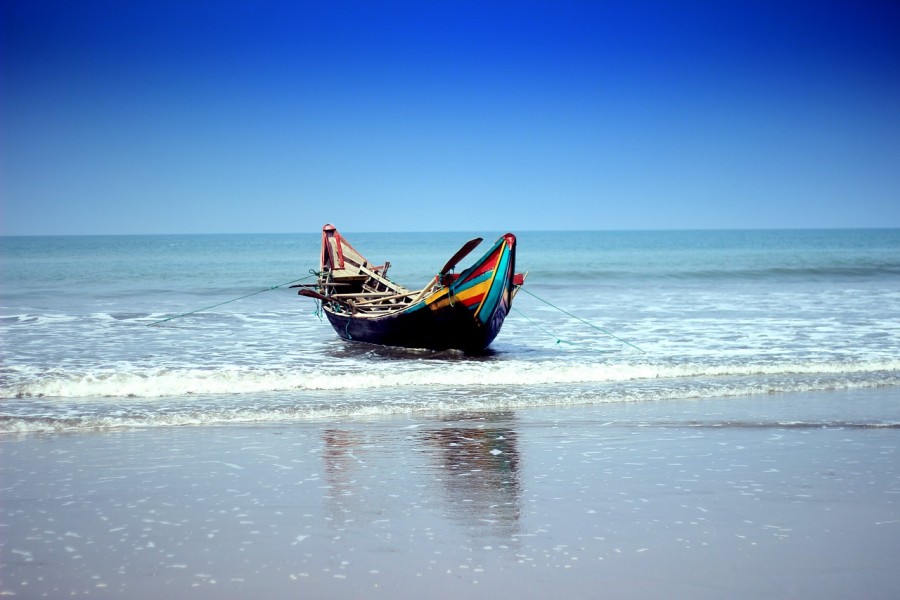 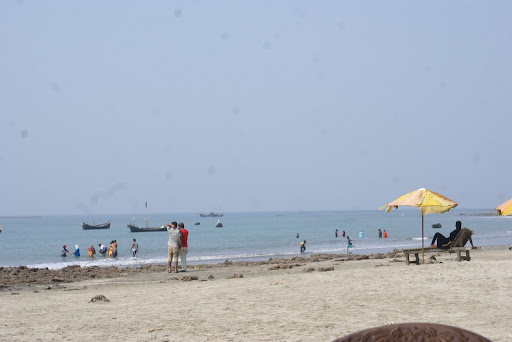 Yes, Sea beach
How far is Saint Martin’s?
Our today’s topic is
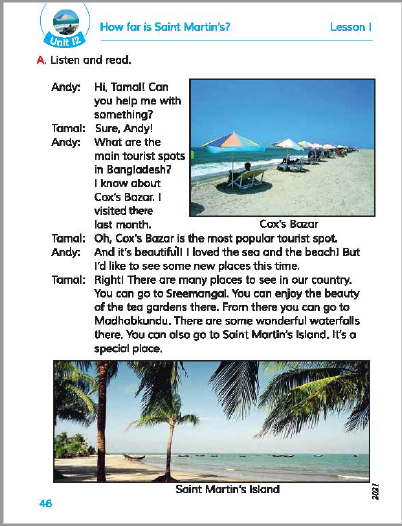 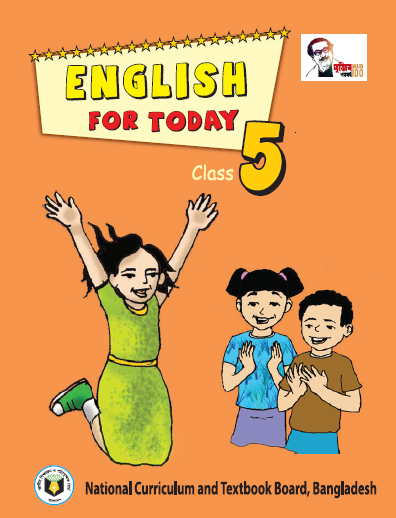 I will read the text and Put your finger under the line
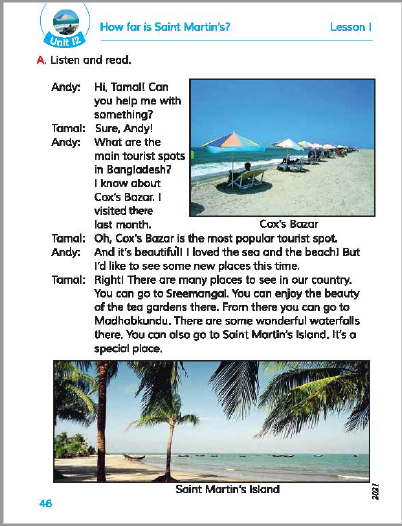 Open your book page no-46.
Teacher’s loud reading
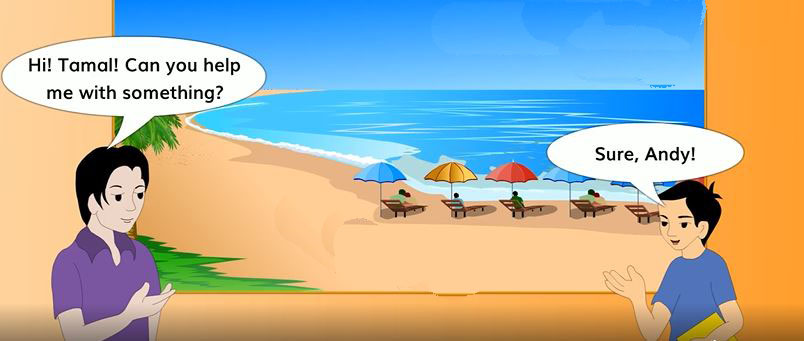 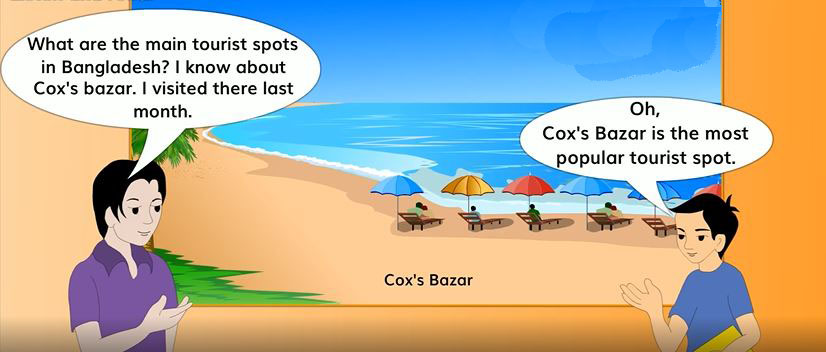 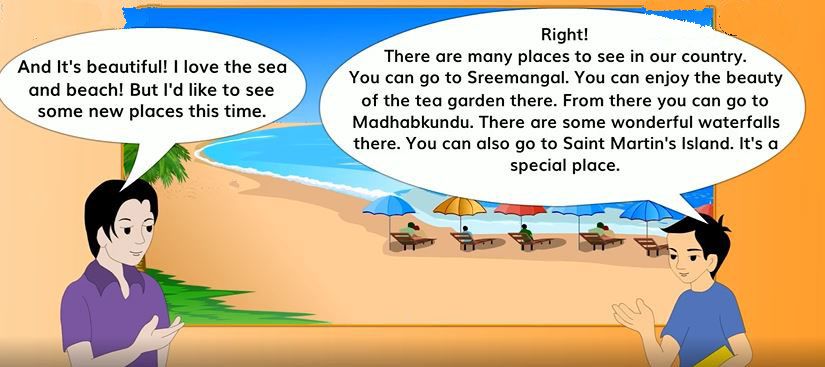 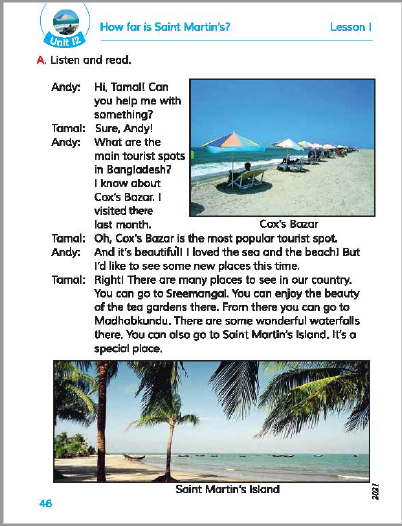 Word Meaning
One Who visit some place
Tourist
Something Correct
Right
A place
Spot
A source of water over a hill
Waterfall
Pair work
ACT THE DIALOGUE,
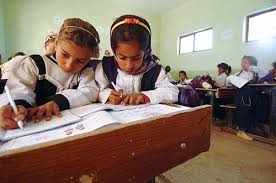 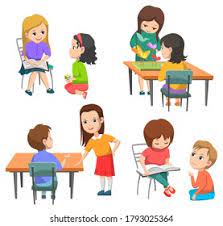 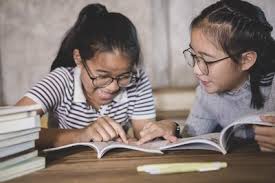 Individual work
2. What is the most popular tourist spot in Bangladesh
Answer : Cox’s Bazar is the most popular tourist spot in Bangladesh
1.What is Sreemangal famous for?
Answer :Sreemangal is famous for tea garden.
3. Where do we see waterfalls ?
Answer : Madhobkundu.
Pair work
Write True or false, if false give the correct statement
True
1) Sreemangal is famous for teagarden.
False
2) Saintmartin is a park
True
3) Cox’sbazar is the most popular tourist spot in Bangladesh.
False
4)We can see waterfalls in Saintmartin Island.
True
5) Andy visited Cox’sbazar last month.
Home Work
Write 5 sentences about a place where you will visit next holyday
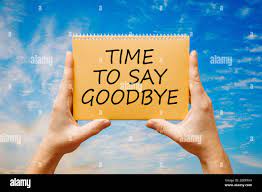